Unit 13 Notes
Chemical Kinetics
Chapter 12, Section 1:  Differential rate law
Differential Rate Law – the rate law that expresses how the rate depends on concentration
				[ ] vs Rate * Calculated when t = 0
From the following equation and information
			A 	          B
a) Write the expression for 	     	   
	    the rate law 		Rate = K [A]n
	b) Determine the order of the reaction 
	c) Calculate the value of K
Chapter 12, Section 1:  Differential rate law
2.  Determine the rate law, solve for the order of the reaction and the value of the rate constant.
				       C + D + E 	                Products






					Rate = K [C]X ∙ [D]Y ∙ [E]Z
Chapter 12, Section 1:  Differential rate law
The reaction between bromate ions and bromide ions in an aqueous solution is given by the equation:      BrO3-(aq) + 5 Br-(aq) + 6 H+(aq)                    3 Br2(l) + 3 H2O(l)
			The following table gives the results of 4 experiments






			Calculate the rate law and the value of K for this reaction.
Chapter 12, Section 1:  Differential rate law
Assignment #1:  Problems 1-4
Chapter 12, Section 2:  Integrated rate law
Integrated Rate Law – where the differential rate law expresses rate as a function of reaction concentration at an instant in time (hence an instantaneous rate); integrated rates express the reactants and concentration as a function of time.
	TABLE 12.6:  Summary of the Kinetics for Reactions of the Type aA  Products That Are 	                        		        Zero, First, or Second Order in [A]







			ln = ([A]0/[A]) = kt
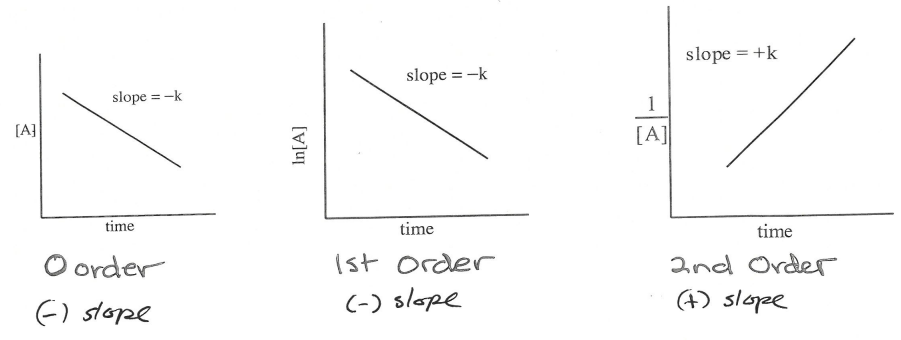 Chapter 12, Section 2:  Integrated rate law
Problems
1.  All radioactive elements have nuclei which follow 1st order rate laws when decaying.  Radon decays to polonium according to the following equation:
					222Rn                    218 Po + 4 He

The first order rate constant for decay is 0.181/days.  If you begin with a 5.28-gram sample of pure 222Rn, how much time will be left after 1.96 days?  3.82 days?
				1st order = ln ([A]0/[A] = K ∙ t
Chapter 12, Section 2:  Integrated rate law
2.  A certain 1st order reaction has a half-life of 20.0 minutes.
	a) Calculate the rate constant for this reaction.
	b) How much time is required for this reaction to be 75% complete?

3.  Radioactive copper-64 decays by 1st order kinetics with a half-life of 12.8 days.
	a) What is the value of K in sec-1?
 
	b) A sample contains 28.0 mg of 64Cu.  How many decays will be produced in the first 	 	     second?
Chapter 12, Section 2:  Integrated rate law
A chemist obtains a fresh sample of 64Cu and measures its radioactivity.  She then determines that to do the experiment she has in mind, the radioactivity cannot go below 3% of the initial measured value.  How long does she have to do the experiment?
Chapter 12, Section 2:  Integrated rate law
5.  Butadiene reacts to form its dimer according to the following equation:
				2 C4H6(g)	                      C8H12(g)
	1) What is the reaction order in C4H6
 	2) What is the value of the rate constant for the reaction? 
 	3) What is the half-life of the reaction under the conditions of this experiment?
Chapter 12, Section 2:  Integrated rate law
Answer:  
1) To decide whether the rate law for this reaction is 1st or 2nd order, we must see whether the plot of ln[C4H6] versus time is a straight line (2nd order).  The data necessary to make these plots are as follows:
The resulting plots are shown below.  Since the ln[C4H6] versus t plot (figure a) is not a straight line, the reaction is not first order.  The reaction is, however second order, as shown by the linearity of the 1/[C4H6] and x = t.  Thus the slope of the line can be expressed as follows:
			Rate = - Δ[C4H6]/Δt = k[C4H6]2
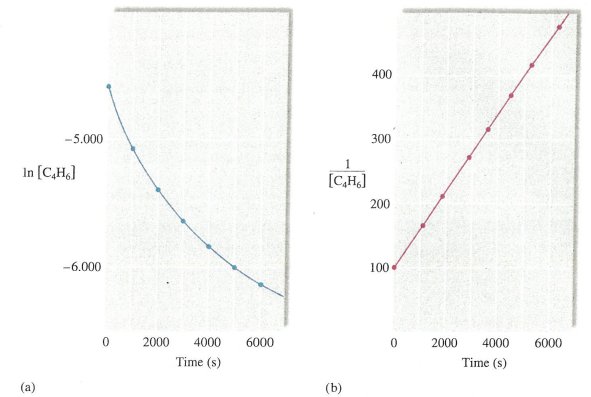 Chapter 12, Section 2:  Integrated rate law
Answer:  
2) For a second-order reaction, a plot of 1/[C4H6] versus t produces a straight line of slope k.  In   terms of the standard equation for a straight line, y = mx + b, we have y = 1/[C4H6] and x = t.  Thus the slope of the line can be expressed as follows:		Slope = Δy/Δx = Δ(1/[C4H6])/Δt
		Using the points at t = 0 and t = 6200, we can find the rate constant for the reaction:
		k = slope = (481-100) L/mol / (6200 – 0)s = 381/6200 L/mol ∙ s = 6.14 X 10-2 L/mol ∙ s

     3) The expression for the half-life of a second-order reaction is:  t1/2 = 1/k[A]0
	     In this case k = 6.14 X 10-2 L/mol ∙ s (from part 2) and [A]0 = [C4H6]0 = 0.01000 M  (the 		  	     concentration at t = 0).  Thus 
			t1/2 = 1/(6.14 X 10-2 L/mol ∙ s)(1.000 X 10-2 mol/L) = 1.63 X 103 s
Chapter 12, Section 2:  Integrated rate law
Example problem #33

Assignment #2:  Problems 1-5

Quiz:  Rate laws

Pre-lab:  Crystal violet reaction

Lab:  Crystal violet reaction
Chapter 12, Section 3:  Summarizing rate laws
Rate Laws: A summary
*There are two types of rate laws.
	1. The differential rate law (often called simply the rate law) shows how the rate of a reaction depends on 	     concentrations.
	2. The integrated rate law shows how the concentrations of species in the reaction depend on time.
		*Because we typically consider reactions only under conditions where the revers reaction is 			  unimportant, our rate laws will involve only concentrations of reactants.
		*Because the differential and integrated rate laws for a given reaction are related in a well-defined 		  way, the experimental determination of either of the rate laws is sufficient.
		*Experimental convenience usually dictates which type of rate law is determined experimentally.
		*Knowing the rate law for a reaction is important mainly because we can usually infer the 			  individual steps involved in the reaction from the specific form of the rate law.
Chapter 12, Section 4:  Modeling kinetics
A model of chemical kinetics
Facts about rates of chemical reactions						1)  The more concentrated the reactants, the faster the reaction.		2)  The higher the temperature, the faster the reaction.
Collision Theory – explains why chemical reactions take place			1.  Molecules must move toward each other.					2.  Molecules must hit with proper orientation				3.  Molecules must hit with sufficient energy.				4.  Molecules will separate after the reaction occurs.
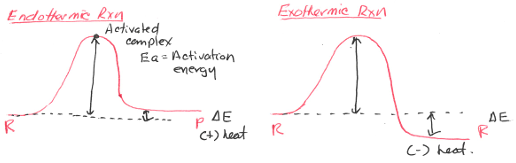 Chapter 12, Section 4:  Modeling kinetics
Activation Energy (Ea) – energy needed to start chemical reactions
			In(K) = -Ea (1/Tk) + InA		R = 8.3145 J/K-mol
		  		    R	 		A = frequency factor (diff. for all reactions)
Activation energy at 2 temperatures
			In[K2/K1] = Ea/R ∙ (1/T1 – 1/T2)
The gas-phase reaction between methane and diatomic sulfur is given by the equation
				CH4(g) + 2 S2(g)  CS2(g) + 2 H2S(g)

At 5500C the rate constant for this reaction is 1.1 L/mol∙sec, and at 6250C the rate constant is 6.4 L/mol∙sec.  Using these values, calculate Eg for this reaction.
Chapter 12, Section 4:  Modeling kinetics
Solution:
The relevant data are shown in the following table:


Substituting these values into the equation gives:
ln (6.4/1.1) = (Eg/8.3145 J/K∙mol) ∙ (1/823 K – 1/898 K)
 
Solving for Eg gives:
Eg = [(8.3145) ln (6.4/1.1)]/(1/823 -  1/898)
Eg = 1.4 X 105 J/mol
Chapter 12, Section 5:  Reaction mechanisms
Reactions Mechanisms - For reaction mechanisms to be plausible:
The sum of the steps must give the overall reaction.						
The rate law derived from the mechanism must agree with the observed mechanism (from experimental data).
EX 1:  				2 NO + O2                                2 NO2	Rate = k[NO]2
	Elementary step 1	2 NO                                    N2O2	Slow
	Elementary step 2	N2O2 + O2                                                  		Fast
			Overall reaction:
			Rate law:
Chapter 12, Section 5:  Reaction mechanisms
EX 2:  			NO2 + CO                                NO + CO2	Rate = k[NO2]2	
	Elementary step 1	NO2 + NO2                              NO + NO3   	Slow
	 Elementary step 2	NO3 + CO                                                     NO2 + CO2	Fast
			Overall reaction:
			Rate law:
Chapter 12, Section 5:  Reaction mechanisms
EX 3:  			H2 + 2 NO                                N2 + H2O	Rate = k[NO]2[H2]
          Is this a plausible mechanism? 			
	 Elementary step 1	H2 + NO                                H2O + N  	Slow
	 Elementary step 2	N + NO                                                     N2 + O  	Fast
				H2 + O                                 H2O	     	Fast
			Overall reaction:
			Rate law:
Chapter 12, Section 5:  Reaction mechanisms
EX 4:  	Mechanism:		Br2                                 2 Br                  Fast
				Br + H2                                HBr + H      Slow
	 			Br2 + H                                                   HBr + Br      Fast
				2 Br                                 Br2	      Fast
			Overall reaction:
			Rate law:
Chapter 12, Section 5:  Reaction mechanisms
Assignment #3:  Problems 1-5
Chapter 12 – Unit wrap-up
NMSI problems:  Integrated laws

Review MCs

NMSI problems:  Rates & mechanisms

Review problems